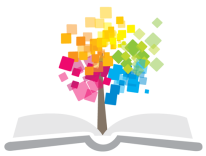 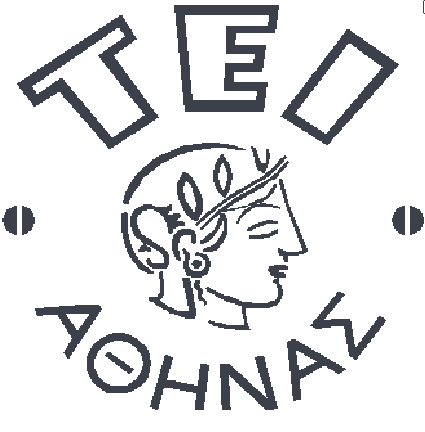 Ανοικτά Ακαδημαϊκά Μαθήματα στο ΤΕΙ Αθήνας
Φυσικοθεραπεία Καρδιοαγγειακών Παθήσεων
Ενότητα 6: «Προσαρμογή της Καρδιοαγγειακής Λειτουργίας στην Άσκηση: Απόδοση του Κυκλοφορικού Συστήματος» (β’ μέρος)

Δρ. Γεώργιος Παπαθανασίου, MSc, PhD
Αναπληρωτής Καθηγητής
Τμήμα Φυσικοθεραπείας – ΤΕΙ Αθήνας
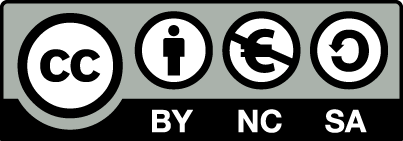 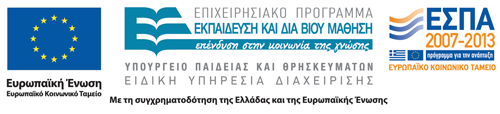 Θεματική Ενότητα 6
Προσαρμογή της Καρδιοαγγειακής Λειτουργίας στην Άσκηση
«Απόδοση του Κυκλοφορικού Συστήματος – Β»
Κατά λεπτό Όγκος Αίματος - Καρδιακή Παροχή
Πρόσληψη Οξυγόνου
Μακρόχρονες Επιδράσεις της Άσκησης στην Απόδοση του Κυκλοφορικού Συστήματος
1
Κατά Λεπτό Όγκος Αίματος Καρδιακή Παροχή (ΚΠ)
Κατά λεπτό όγκος αίματος ή Καρδιακή Παροχή (ΚΠ) ορίζεται ως    ο όγκος του αίματος που διοχετεύεται στην αορτή μέσω της αριστερής κοιλίας σε ένα λεπτό [λίτρα αίματος ανά λεπτό (l/min)].

Σε ηρεμία, η ΚΠ σε όλα τα υγιή άτομα, ανεξάρτητα από τη φυσική τους κατάσταση, είναι περίπου 5-6 l/min, ενώ σε μέγιστο έργο φθάνει τα 20-30 l/min, ανάλογα με τη φυσική κατάσταση του ατόμου.
2
Καρδιακή Παροχή
Η καρδιακή παροχή αποτελεί τον κύριο εκφραστή της απόδοσης του κυκλοφορικού συστήματος και είναι ευθέως ανάλογη του γινομένου της καρδιακής συχνότητας επί τον όγκο παλμού:
ΚΠ = ΚΣ x ΟΠ
[Guyton et al, 2006]
3
Η Καρδιακή Παροχή κατά την Άσκηση
Κατά τη διάρκεια της άσκησης η ΚΠ αυξάνεται, από τα περίπου 5,5 l/min κατά την ηρεμία, σε 20-30 l/min σε μέγιστο έργο, λόγω τόσο της αύξησης της ΚΣ όσο και της αύξησης του ΟΠ.

Όμως, κάθε αύξηση της ΚΠ, στη διάρκεια προσπαθειών έντασης μεγαλύτερης του  60%  της  ΚΣmax, οφείλεται μόνο στην αύξηση της ΚΣ (μια και ο ΟΠ παραμένει σχετικά αμετάβλητος πάνω από αυτό το επίπεδο της έντασης του μυοκαρδιακού έργου και της άσκησης).
4
Καρδιακή Παροχή και Ροή του Αίματος σε Ηρεμία και κατά την Άσκηση
5
[Adamovich D.R, 1994]
Άσκηση και Καρδιακή Παροχή [1/2]
Το  ύψος της καρδιακής παροχής καθορίζουν οι ανάγκες των ενεργών ιστών του σώματος σε αίμα και 02, δηλαδή η ένταση του εκτελούμενου κάθε φορά έργου.
Για το λόγο αυτό, στα υγιή άτομα η μακρόχρονη άσκηση δεν μεταβάλλει την ΚΠ ηρεμίας (~ 5,5 l/min), ούτε και την ΚΠ κατά την εκτέλεση σταθερού σε ένταση υπομέγιστου έργου.
Δύο υγιή άτομα με διαφορετικό επίπεδο φυσικής κατάστασης, που ασκούνται όμως με την ίδια υπομέγιστη ένταση, θα έχουν κατά την ώρα της άσκησης παρόμοια υπομέγιστη καρδιακή παροχή.
6
Άσκηση και Καρδιακή Παροχή [2/2]
Μπορεί η μακρόχρονη άσκηση και το επίπεδο της φυσικής κατάστασης να μην επηρεάζει την ΚΠ ηρεμίας και την υπομέγιστη ΚΠ, βελτιώνει όμως σημαντικά την ΚΠmax.
Έτσι, ενώ η ΚΠmax ενός υγιούς νεαρού ατόμου με μέση φυσική κατάσταση δύσκολα ξεπερνά τα 20-22 l/min, η ΚΠmax ενός νεαρού άνδρα με καλή φυσική κατάσταση μπορεί άνετα να φθάσει τα 35 l/min.
Βασική αιτία της σημαντικής αυτής βελτίωσης, είναι η επίσης θεαματική αύξηση του ΟΠmax (από 100 ml/παλμό → 150-180 ml/παλμό) και η επακόλουθη σημαντική αύξηση της έντασης του μέγιστου αερόβιου έργου που μπορεί να εκτελεστεί.
7
Πρόσληψη Οξυγόνου (VO2)
Η πρόσληψη Ο2 (VO2) αναφέρεται στον όγκο του οξυγόνου που προσλαμβάνουν οι ενεργοί ιστοί του σώματος από την αρτηριακή κυκλοφορία κάθε λεπτό. Η VO2 καθορίζει σε μεγάλο βαθμό τη φυσική ικανότητα ενός ατόμου να ασκείται για ικανή διάρκεια και ένταση και είναι ανάλογη της έντασης του αερόβιου έργου που εκτελείται.
 Η VO2 εξαρτάται από: 
Την καρδιοαγγειακή κυρίως και λιγότερο την αναπνευστική λειτουργία,
Τη φυσική κατάσταση του μυϊκού συστήματος,
Την κληρονομικότητα, την ηλικία και το φύλο του ατόμου.
8
Πρόσληψη Οξυγόνου [1/2]
Μονάδα μέτρησης της VO2 αποτελεί το ΜΕΤ (Metabolic Equivalent of the Task – Μεταβολικό Ισοδύναμο του Έργου),
Ως 1 ΜΕΤ ορίζεται η ένταση του βασικού μεταβολισμού σε ηρεμία και ισούται με την πρόσληψη 3,5 mlO2 ανά κιλό βάρους σώματος σε ένα λεπτό:  
VO2ηρεμίας  = 1 ΜΕΤ = 3,5mlO2/kg.min
Η εκτέλεση αερόβιου έργου έντασης 1 ΜΕΤ αντιστοιχεί σε ενεργειακή δαπάνη ίσης με την καύση μιας χιλιοθερμίδας ανά κιλό βάρους του σώματος σε μία ώρα: 
1 ΜΕΤ = 1,0kcal/kg.hr
9
Πρόσληψη Οξυγόνου [2/2]
Η πρόσληψη οξυγόνου είναι ευθέως ανάλογη του γινομένου της καρδιακής παροχής επί την αρτηριοφλεβώδη διαφορά Ο2 (a-vO2diff),   σύμφωνα με την αρχή του Fick:
VO2 = ΚΠ   x  a-vO2diff
 
Η αρτηριοφλεβώδης διαφορά οξυγόνου αντιπροσωπεύει   τον όγκο του Ο2 που προσλαμβάνουν οι ενεργοί ιστοί του σώματος ανά 100ml αρτηριακού αίματος, δηλαδή τη διαφορά κορεσμού σε Ο2 μεταξύ αρτηριακού και φλεβικού αίματος.
10
Μέγιστη Πρόσληψη Οξυγόνου [1/4]
Μέγιστη πρόσληψη οξυγόνου (VO2max) καλείται η μέγιστη ποσότητα οξυγόνου που προσλαμβάνουν οι ενεργοί ιστοί του σώματος ανά λεπτό από την αρτηριακή κυκλοφορία, κατά τη διάρκεια μέγιστης σωματικής προσπάθειας.
Η VO2max εξαρτάται έντονα από τη φυσική κατάσταση κάθε ατόμου και λαμβάνει τη μέγιστη τιμή της κοντά στο τέλος της διάρκειας της άσκησης, στα όρια της αντοχής ενός ατόμου. 
Υγιή άτομα ηλικίας 20-30 ετών, με μέση φυσική κατάσταση, έχουν συνήθως VO2max που κυμαίνεται μεταξύ 10-13 ΜΕΤs ή 35-45 mlO2/kg.min .
11
Μέγιστη Πρόσληψη Οξυγόνου και Καρδιακή Παροχή
VO2max= Qmax Χ  a-vO2diffmax
Όπου: VO2max	= Μέγιστη πρόσληψη Ο2 (mlO2/kg.min)
	Qmax		= Μέγιστη καρδιακή παροχή (l/min)
	a-vO2diffmax 	= Αρτηριοφλεβώδης διαφορά Ο2 (% όγκοι)
12
Μέγιστη Πρόσληψη Οξυγόνου [2/4]
Η άμεση μέτρηση της μέγιστης καρδιακής παροχής είναι ιδιαίτερα δύσκολη και απαιτεί τη χρήση επεμβατικών τεχνικών. Σύμφωνα όμως με την αρχή του Fick, η μέγιστη καρδιακή παροχή είναι ευθέως ανάλογη με τη VO2max και αντιστρόφως ανάλογη της a-vO2diff.
Κατά συνέπεια, από τη στιγμή που η μέγιστη a-vO2diff δεν επηρεάζεται σοβαρά από τη φυσική κατάσταση, η μέτρηση της VO2max αποτελεί έναν ιδιαίτερα αξιόπιστο δείκτη αξιολόγησης της μέγιστης καρδιακής παροχής και της απόδοσης του κυκλοφορικού συστήματος, ενώ θεωρείται ως gold standard για την αξιολόγηση και μέτρηση της καρδιοαναπνευστικής ικανότητας.
13
Μέγιστη Πρόσληψη Οξυγόνου [3/4]
Η VO2max αποτελεί έναν άριστο, μη επεμβατικό, δείκτη αξιολόγησης της μέγιστης καρδιακής παροχής.

Η VO2max θεωρείται ως ιδιαίτερα αξιόπιστος δείκτης της απόδοσης του κυκλοφορικού συστήματος.

Η VO2max είναι ο καλύτερος μετρητής της καρδιοαναπνευστικής ικανότητας.
Bruce et al 1973, Fletcher et al 2001, Astrand et al 2003, ACSM 2006
14
VO2max  vs. VO2peak
VO2max:  Η επίτευξη «plateau» του VO2  κατά την κόπωση.
       Αφορά κυρίως σε αθλητές και γενικά σε υγιείς ενήλικες.

 VO2peak: Η υψηλότερη τιμή VO2 που επιτυγχάνεται κατά
       το τέλος της άσκησης – κόπωσης, ή ο μέσος όρος της VO2 
         κατά τα τελευταία 20΄΄.  Αφορά σε ασθενείς και αποτελεί
       καθιερωμένη παράμετρο καταγραφής και αξιολόγησης
       στην κλινική πράξη.
15
VO2max
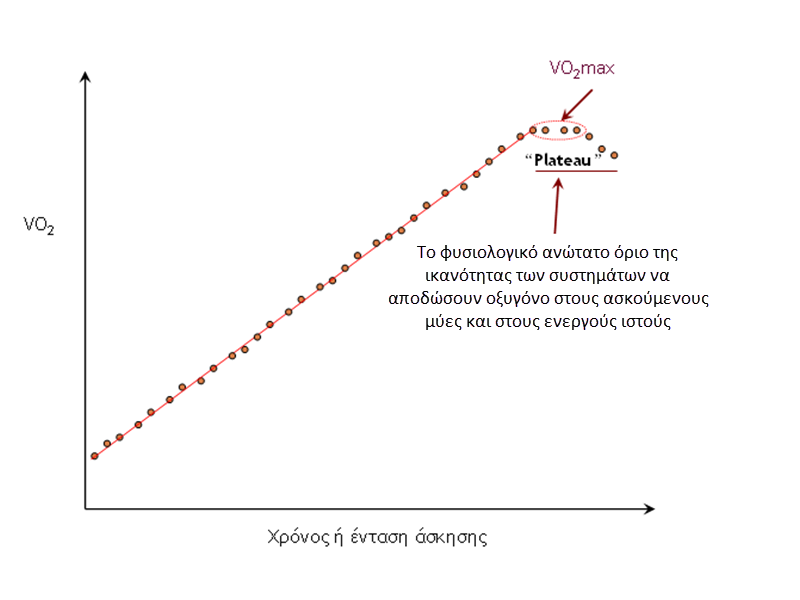 16
Μέγιστη Πρόσληψη Οξυγόνου  [4/4]
Η μειωμένη αερόβια ικανότητα και αντοχή στην άσκηση, μετρούμενη σε METs, αποτελεί σοβαρό παράγοντα κινδύνου καρδιοαγγειακής νοσηρότητας και πολύ σημαντικό προγνωστικό δείκτη καρδιοαγγειακής θνητότητας ή και θνητότητας από κάθε αιτία. [Palatini et al 2002Laukkanen et al 2004, Kurl et al 2005].
Η μέγιστη αντοχή στην άσκηση (VO2max), μετρούμενη σε METs, έχει την ισχυρότερη συσχέτιση μεταξύ πολλών άλλων παραμέτρων που ερευνώνται συνήθως στη διαγνωστική δοκιμασία κοπώσεως. Για κάθε 1 MET βελτίωσης της VO2max, η πιθανότητα επιβίωσης αυξάνεται κατά 12%, [Myers et al 2002, Peterson et al 2008]  ο κίνδυνος στεφανιαίας νόσου μειώνεται 13%, [Balady et al 2004] και η θνητότητα μειώνεται κατά 13%. [Kokkinos et al 2008].
17
Μακρόχρονη Αερόβια Άσκηση και Απόδοση του Κυκλοφορικού Συστήματος
Ηρεμία:
Σημαντική αύξηση του ΟΠ, καμία μεταβολή στην ΚΠ και στην VO2.
Σταθερό Υπομέγιστο Έργο:
Σημαντική αύξηση του ΟΠ, καμία μεταβολή στην ΚΠ και στην VO2.
Μέγιστο έργο:
Ιδιαίτερα σημαντική αύξηση όλων των αιμοδυναμικών παραμέτρων (↑ΟΠmax, ↑ΚΠmax και ↑VO2max).
18
Ταξινόμηση Αεροβικής Ικανότητας                                VO2max (mlΟ2/Kg.min) [1/2]
AHA 1972
19
Ταξινόμηση Αεροβικής Ικανότητας                                VO2max (mlΟ2/Kg.min) [2/2]
AHA 1972
20
Φυσιολογικές Αποκρίσεις του Καρδιοαγγειακού Συστήματος στην Άσκηση (Νεαροί Ενήλικες)
21
Θεματικές Ενότητες 3-6Βιβλιογραφία [1/7]
American College of Sports Medicine: ACSM`s Guidelines for Exercise Testing and Prescription. Wolters Kluwer/ Lippincott Williams & Wilkins, 9th Edition, 2013.
American College of Sports Medicine: ACSM`s Resource Manual for Guidelines for Exercise Testing and Prescription. Wolters Kluwer/ Lippincott Williams & Wilkins, 7th Edition, 2013.
American Heart Association. Classification of blood pressure for adults. available at: http: //www. americanheart. org/presenter. jhtml?identifier=4450
American Heart Association. Exercise testing and training of apparently healthy individuals. New York: AHA, 1972.
Astrand PO, Rodahl K, Dahl HA, Stromme SB. Textbook of Work Physiology. Physiological basis of Exercise. Champagne, IL: Human Kinetics, 2003; pp.127-176.
Astrand PO, Rodahl K. Textbook of Work Physiology. McGraw Hill Book Co, 1986; pp.127-208.
22
Θεματικές Ενότητες 3-6Βιβλιογραφία [2/7]
Bassan MM. Heart-rate profile during exercise as a predictor of sudden death. N Engl J Med 2005; 353:734-735.
Bruce RA, Kusumi F and Hosmer D. Maximal oxygen uptake and nomographic assessment of functional aerobic impairment in cardiovascular disease. Am Heart J 1973; 85:546-562.
Cheng YJ, Macera CA, Church TS, et al. Heart rate reserve as a predictor of cardiovascular and all-cause mortality in men. Med Sci Sports Exerc 2002; 34:1873-1878.
Cole CR, Blackstone EH, Pashkow F, et al. Heart rate recovery immediately after exercise as a predictor of mortality. N Engl J Med 1999; 341:1351-1357.
Cooney MT, Vartiainen E, Laakitainen T, et al. Elevated resting heart rate is an independent risk factor for cardiovascular disease in healthy men and women. Am Heart J 2010; 159:612-619. e3
Czernin J, Sun K, Brunken R, et al. Effect of acute and long-term smoking on myocardial blood flow and flow reserve. Circulation 1995; 91:2891-2897.
23
Θεματικές Ενότητες 3-6Βιβλιογραφία [3/7]
Filipovsky J, Ducimetiere P, Safar ME. Prognostic significance of exercise blood pressure and heart rate in middle-aged men. Hypertension 1992; 20:333-339.
Fletcher GF, Balady G, Froelicher VF, et al. Exercise standards for testing and training. A statement from the AHA. Circulation 2001; 104:1694-1740.
Fox K, Borer JS, Camm AJ, et al. Resting heart rate in cardiovascular disease. J Am Coll Cardiol 2007; 50:823-828.
Gibbons RJ. Abnormal heart-rate recovery after exercise. Lancet 2002; 359:1536-1537.
Gobel FL, Nordstrom LA, Nelson RR, et al. The rate-pressure product as an index of myocardial oxygen consumption during exercise in patients with angina pectoris", Circulation 1978; 57:549-556.
Guyton AC, Hall JE. Textbook of Medical Physiology. Philadelphia: Elsevier/Saunders; 11th ed, 2006. pp. 103-114, 161-179, 195-214, 232-256.
24
Θεματικές Ενότητες 3-6Βιβλιογραφία [4/7]
Jouven X, Empana JP, Schwartz PJ, et al. Heart-rate profile during exercise as a predictor of sudden death. N Engl J Med 2005; 352: 1951-1958.
Kjeldsen S, Mundal R, Sandvik L, et al. Supine and exercise systolic blood pressure predict cardiovascular death in middle-aged men. J Hypertens 2001; 19:1343-1348.
Kokkinos P, Myers J, Kokkinos JP, et al. Exercise capacity and mortality in black and white men. Circulation 2008; 117:614-622.
Kurl S, Laukkanen JA, Rauramaa R, et al. Systolic blood pressure response to exercise stress test and risk of stroke. Stroke 2001; 32:2036 -2041.
Lauer MS, Okin PM, Larson MG, et al. Impaired heart rate response to graded exercise. Circulation 1996; 93:1520-1526.
Laukkanen JA, Kurl S, Salonen R, et al. The predictive value of cardiorespiratory fitness for cardiovascular events in men with various risk profiles: a prospective population-based cohort study. Eur Heart J 2004; 25:1428-1437.
25
Θεματικές Ενότητες 3-6Βιβλιογραφία [5/7]
McArdle WD, Katch FI, Katch VL. Essentials of exercise physiology. Philadelphia: Lippincott Williams &Wilkins; 2th ed, 2000. pp. 357-398.
Morise AP. Heart Rate Recovery. Predictor of risk today and target of therapy tomorrow? Circulation 2004; 110:2778-2780.
Myers J, Prakash M, Froelicher V, et al. Exercise capacity and mortality among men referred for exercise testing. N Engl J Med 2002; 346: 793-801.
Myers J, Tan ST, Abella J, et al. Comparison of the chronotropic response to exercise and heart rate recovery in predicting cardiovascular mortality. Eur J Cardiovasc Prev Rehabil 2007; 14:215-221.
Mundal R, Kjeldsen SE, Sandvik L, et al. Exercise blood pressure predicts cardiovascular mortality in middle-aged men. Hypertension 1994; 24: 56-62.
Palatini P. Heart rate as an independent risk factor for cardiovascular disease: current evidence and basic mechanisms. Drugs 2007; 67:(Suppl 2)3-13.
26
Θεματικές Ενότητες 3-6Βιβλιογραφία [6/7]
Papathanasiou G, Georgakopoulos D, Georgoudis G, et al. Effects of chronic smoking on exercise tolerance and on heart rate-systolic blood pressure product in young healthy adults. Eur J Cardiovasc Prev Rehabil 2007; 14:646-652.
Papathanasiou G, Georgakopoulos D, Papageorgiou E, et al. Effects of Smoking on Heart Rate at Rest, and During Exercise, and on Heart Rate Recovery in Young Adults. Hellenic Journal of Cardiology. 2013; 54(3):168-177.
Pickering TG, Hall JE, Appel LJ, et al. Recommendations for Blood Pressure Measurement in Humans and Experimental Animals: Part 1: Blood Pressure Measurement in Humans: A Statement for Professionals From the Subcommittee of Professional and Public Education of the American Heart Association Council on High Blood Pressure Research. Hypertension 2005; 45:142-161.
Salvadori A, Fanari P, Fontana M, et al. Oxygen uptake and cardiac performance in obese and normal subjects during exercise. Respiration 1999; 66:25-33.
27
Θεματικές Ενότητες 3-6Βιβλιογραφία [7/7]
Sandvik L, Erikssen J, Ellestad M, et al. Heart rate increase and maximal heart rate during exercise as predictors of cardiovascular mortality: a 16-year follow-up study of 1960 healthy men. Coron Artery Dis 1995; 6:667-679.
Sega R, Facchetti R, Bombelli M, et al. Prognostic value of ambulatory and home blood pressures compared with office blood pressure in the general population: follow-up results from the Pressioni Arteriose Monitorate e Loro Associazioni (PAMELA) study. Circulation 2005; 111:1777-1783.
Verdecchia P, Porcellati C, Schillaci G, et al. Ambulatory blood pressure. An independent predictor of prognosis in essential hypertension. Hypertension 1994; 24:793-801.
Zaim S, Schesser J, Hirsch LS, Rockland R. Influence of the Maximum Heart Rate Attained during Exercise Testing on Subsequent Heart Rate Recovery. Ann Noninvasive Electrocardiol 2010; 15:43-48.
28
Τέλος Ενότητας
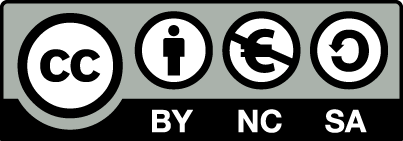 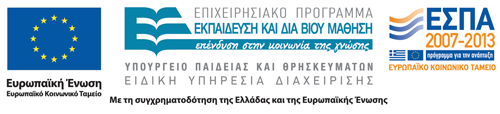 Σημειώματα
Σημείωμα Αναφοράς
Γεώργιος Παπαθανασίου. «Φυσικοθεραπεία Καρδιοαγγειακών Παθήσεων. Ενότητα 6: Προσαρμογή της Καρδιοαγγειακής Λειτουργίας στην Άσκηση: Απόδοση του Κυκλοφορικού Συστήματος (β’ μέρος)». Έκδοση: 1.0. Αθήνα 2014. Διαθέσιμο από τη δικτυακή διεύθυνση: ocp.teiath.gr. Copyright Τεχνολογικό Εκπαιδευτικό Ίδρυμα Αθήνας, Γεώργιος Παπαθανασίου 2014.
Σημείωμα Αδειοδότησης
Το παρόν υλικό διατίθεται με τους όρους της άδειας χρήσης Creative Commons Αναφορά, Μη Εμπορική Χρήση Παρόμοια Διανομή 4.0 [1] ή μεταγενέστερη, Διεθνής Έκδοση.   Εξαιρούνται τα αυτοτελή έργα τρίτων π.χ. φωτογραφίες, διαγράμματα κ.λ.π., τα οποία εμπεριέχονται σε αυτό. Οι όροι χρήσης των έργων τρίτων επεξηγούνται στη διαφάνεια  «Επεξήγηση όρων χρήσης έργων τρίτων». 
Τα έργα για τα οποία έχει ζητηθεί άδεια  αναφέρονται στο «Σημείωμα  Χρήσης Έργων Τρίτων».
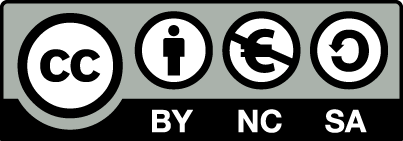 [1] http://creativecommons.org/licenses/by-nc-sa/4.0/ 
Ως Μη Εμπορική ορίζεται η χρήση:
που δεν περιλαμβάνει άμεσο ή έμμεσο οικονομικό όφελος από την χρήση του έργου, για το διανομέα του έργου και αδειοδόχο
που δεν περιλαμβάνει οικονομική συναλλαγή ως προϋπόθεση για τη χρήση ή πρόσβαση στο έργο
που δεν προσπορίζει στο διανομέα του έργου και αδειοδόχο έμμεσο οικονομικό όφελος (π.χ. διαφημίσεις) από την προβολή του έργου σε διαδικτυακό τόπο
Ο δικαιούχος μπορεί να παρέχει στον αδειοδόχο ξεχωριστή άδεια να χρησιμοποιεί το έργο για εμπορική χρήση, εφόσον αυτό του ζητηθεί.
Επεξήγηση όρων χρήσης έργων τρίτων
Δεν επιτρέπεται η επαναχρησιμοποίηση του έργου, παρά μόνο εάν ζητηθεί εκ νέου άδεια από το δημιουργό.
©
διαθέσιμο με άδεια CC-BY
Επιτρέπεται η επαναχρησιμοποίηση του έργου και η δημιουργία παραγώγων αυτού με απλή αναφορά του δημιουργού.
διαθέσιμο με άδεια CC-BY-SA
Επιτρέπεται η επαναχρησιμοποίηση του έργου με αναφορά του δημιουργού, και διάθεση του έργου ή του παράγωγου αυτού με την ίδια άδεια.
διαθέσιμο με άδεια CC-BY-ND
Επιτρέπεται η επαναχρησιμοποίηση του έργου με αναφορά του δημιουργού. 
Δεν επιτρέπεται η δημιουργία παραγώγων του έργου.
διαθέσιμο με άδεια CC-BY-NC
Επιτρέπεται η επαναχρησιμοποίηση του έργου με αναφορά του δημιουργού. 
Δεν επιτρέπεται η εμπορική χρήση του έργου.
Επιτρέπεται η επαναχρησιμοποίηση του έργου με αναφορά του δημιουργού
και διάθεση του έργου ή του παράγωγου αυτού με την ίδια άδεια.
Δεν επιτρέπεται η εμπορική χρήση του έργου.
διαθέσιμο με άδεια CC-BY-NC-SA
διαθέσιμο με άδεια CC-BY-NC-ND
Επιτρέπεται η επαναχρησιμοποίηση του έργου με αναφορά του δημιουργού.
Δεν επιτρέπεται η εμπορική χρήση του έργου και η δημιουργία παραγώγων του.
διαθέσιμο με άδεια 
CC0 Public Domain
Επιτρέπεται η επαναχρησιμοποίηση του έργου, η δημιουργία παραγώγων αυτού και η εμπορική του χρήση, χωρίς αναφορά του δημιουργού.
Επιτρέπεται η επαναχρησιμοποίηση του έργου, η δημιουργία παραγώγων αυτού και η εμπορική του χρήση, χωρίς αναφορά του δημιουργού.
διαθέσιμο ως κοινό κτήμα
χωρίς σήμανση
Συνήθως δεν επιτρέπεται η επαναχρησιμοποίηση του έργου.
Διατήρηση Σημειωμάτων
Οποιαδήποτε αναπαραγωγή ή διασκευή του υλικού θα πρέπει να συμπεριλαμβάνει:
το Σημείωμα Αναφοράς
το Σημείωμα Αδειοδότησης
τη δήλωση Διατήρησης Σημειωμάτων
το Σημείωμα Χρήσης Έργων Τρίτων (εφόσον υπάρχει)
μαζί με τους συνοδευόμενους υπερσυνδέσμους.
Χρηματοδότηση
Το παρόν εκπαιδευτικό υλικό έχει αναπτυχθεί στo πλαίσιo του εκπαιδευτικού έργου του διδάσκοντα.
Το έργο «Ανοικτά Ακαδημαϊκά Μαθήματα στο ΤΕΙ Αθήνας» έχει χρηματοδοτήσει μόνο την αναδιαμόρφωση του εκπαιδευτικού υλικού. 
Το έργο υλοποιείται στο πλαίσιο του Επιχειρησιακού Προγράμματος «Εκπαίδευση και Δια Βίου Μάθηση» και συγχρηματοδοτείται από την Ευρωπαϊκή Ένωση (Ευρωπαϊκό Κοινωνικό Ταμείο) και από εθνικούς πόρους.
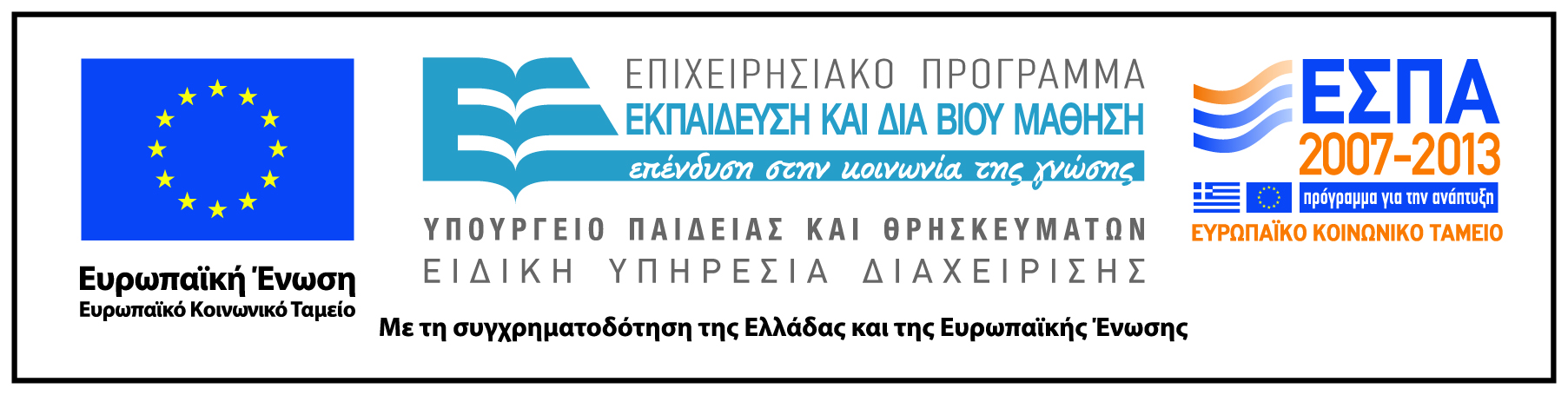